Digital signal processing
Done By:
Issraa Jwad Kazim
Lect.2
Properties of system
1- causality
2- static and dynamic
3- linearity
4-stability
5- time invariant
2- static and dynamic
System with memory named dynamic
System without memory named static
memoryless
memory
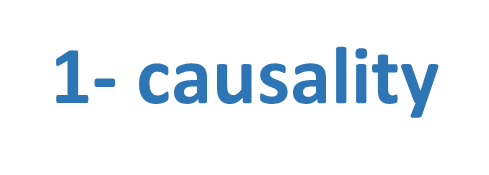 System named causal when the relation between output and input in past and present 
System  named non-causal when the relation between output and input in future
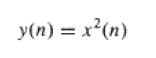 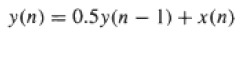 Causal system
non-Causal system
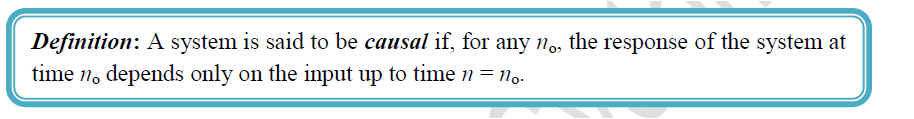 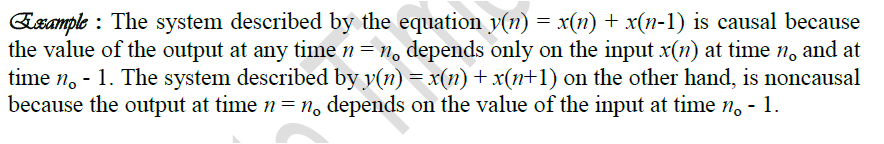 dynamic
static
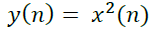 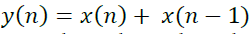 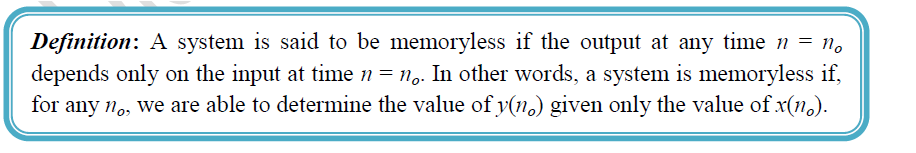 3- linearity
1- Applied the function to the x and x1 and x2
2- Applied the function to the x and applied it to the x1+2
3- if 1=2 the system linear else the system is nonlinear
Y(n)=cos(wn)
1- cos(30)+cos(60)=0.86+0.5=1.36
2- cos(30+60)= cos(90)=0
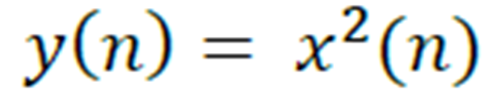 4-stability
If the system is BIBO it is stable
Else it is unstable
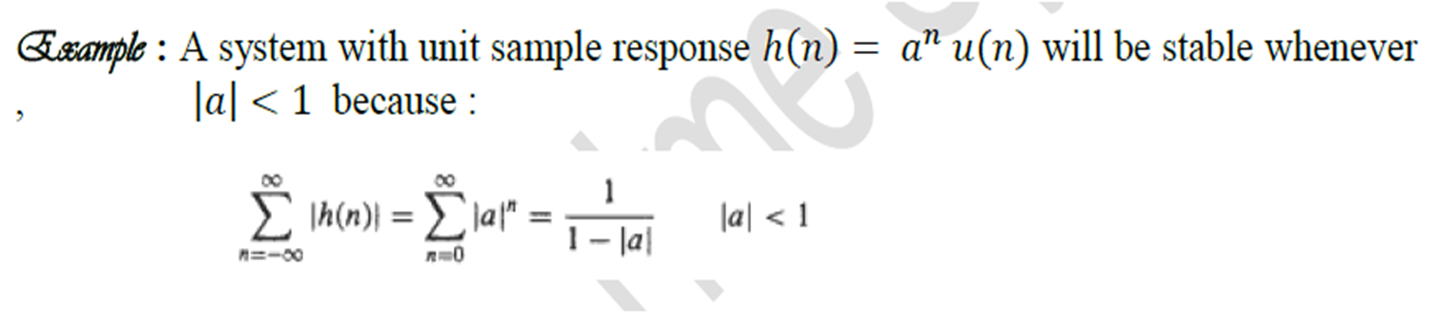 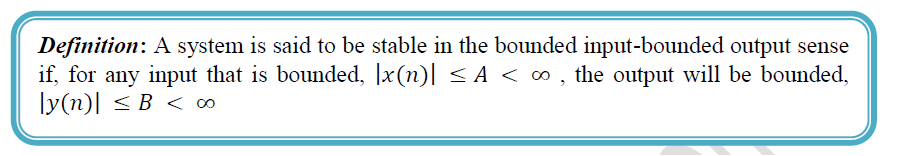 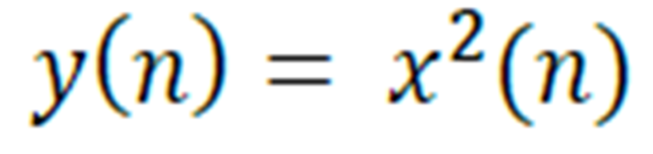 BIBO stable system
5- time invariant
1- shift the n by k
2- replace n by n-k
3- if 1=2 time invariant else time variant
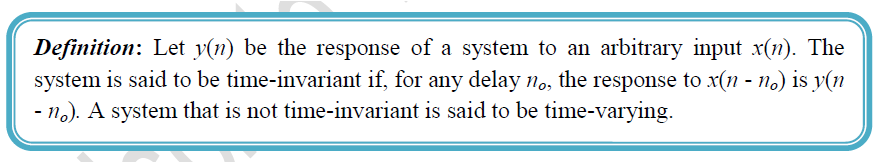 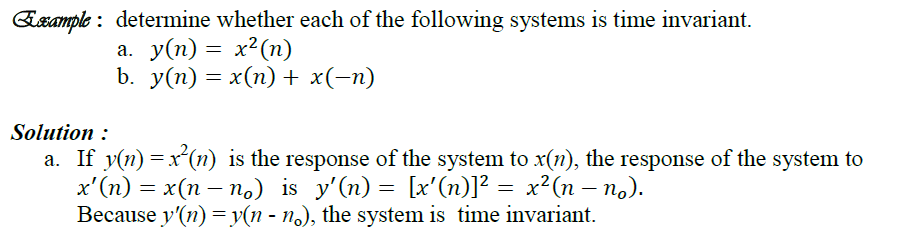 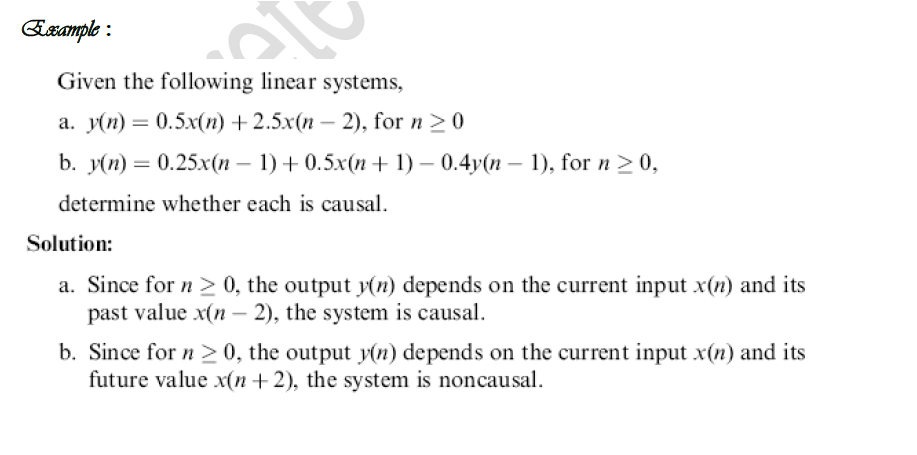